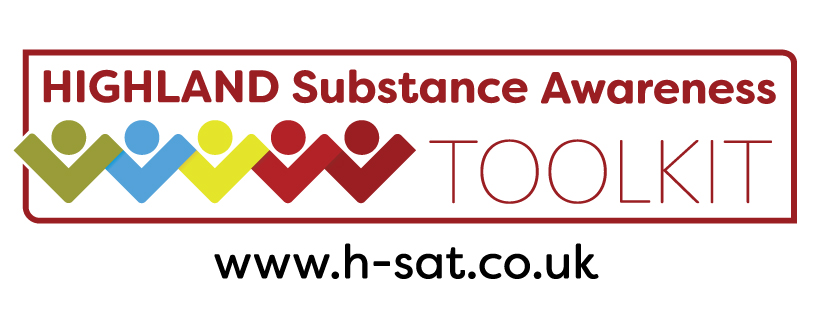 Alcohol and Units – Alcohol Effects
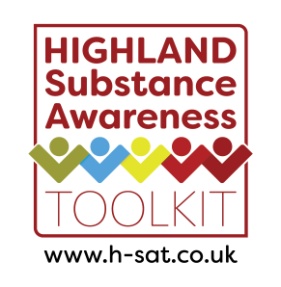 Work on Calculating Units handout in pairs


It takes a healthy adult liver one hour to process one unit of alcohol.
[Speaker Notes: As they get onto the second part, provide the following piece of information: 
‘It takes a healthy adult liver one hour to process one unit of alcohol.’
 
Gain feedback from the pairs, and ensure everyone has got to the correct answer.  
Discuss the ‘one hour one unit’ rule of thumb.  What might affect this? Is it accurate? [Lots of factors can affect this, and we don’t know if our livers are functioning at optimum level]. Would this provide enough information to decide when to drive the following day? [No]]
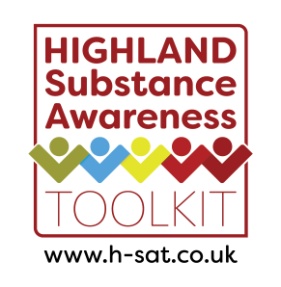 How does alcohol affect the body?
In groups, draw a body


Write on the body effects of alcohol on the body.

Feedback to wider group
[Speaker Notes: Get them to consider internal and external effects.  Short and long term effects. Any other effects (social, financial, etc). Ask young people what type of drug alcohol is [Depressant] will this help them with other effects?


Get young people to feedback what they’ve drawn onto the bodies.  Did anyone have anything unique? Have they missed anything obvious? What was surprising? What was new information? If their person began to become unwell through alcohol consumption, what could they do to help?]